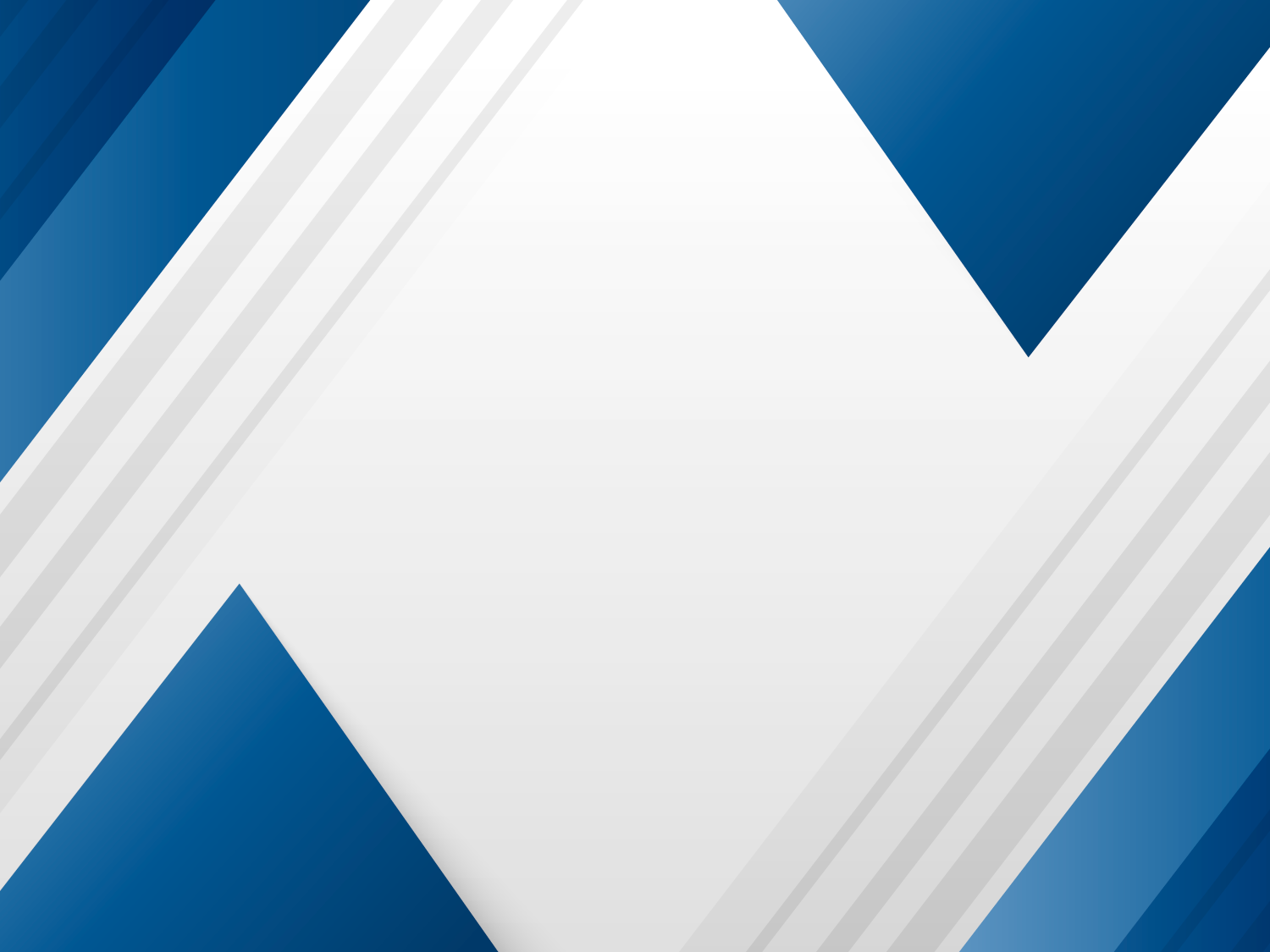 Модуль № 3Молекулярна фізикаПрактичне заняття № 3Перше начало термодинаміки. Адіабатичний процес. Цикл Карно.
Задача 5.161
В  закритій посудині знаходиться 20 г азоту і 32 г кисню. Знайти зміну внутрішньої енергії суміші газів при охолодженні на 28 К.